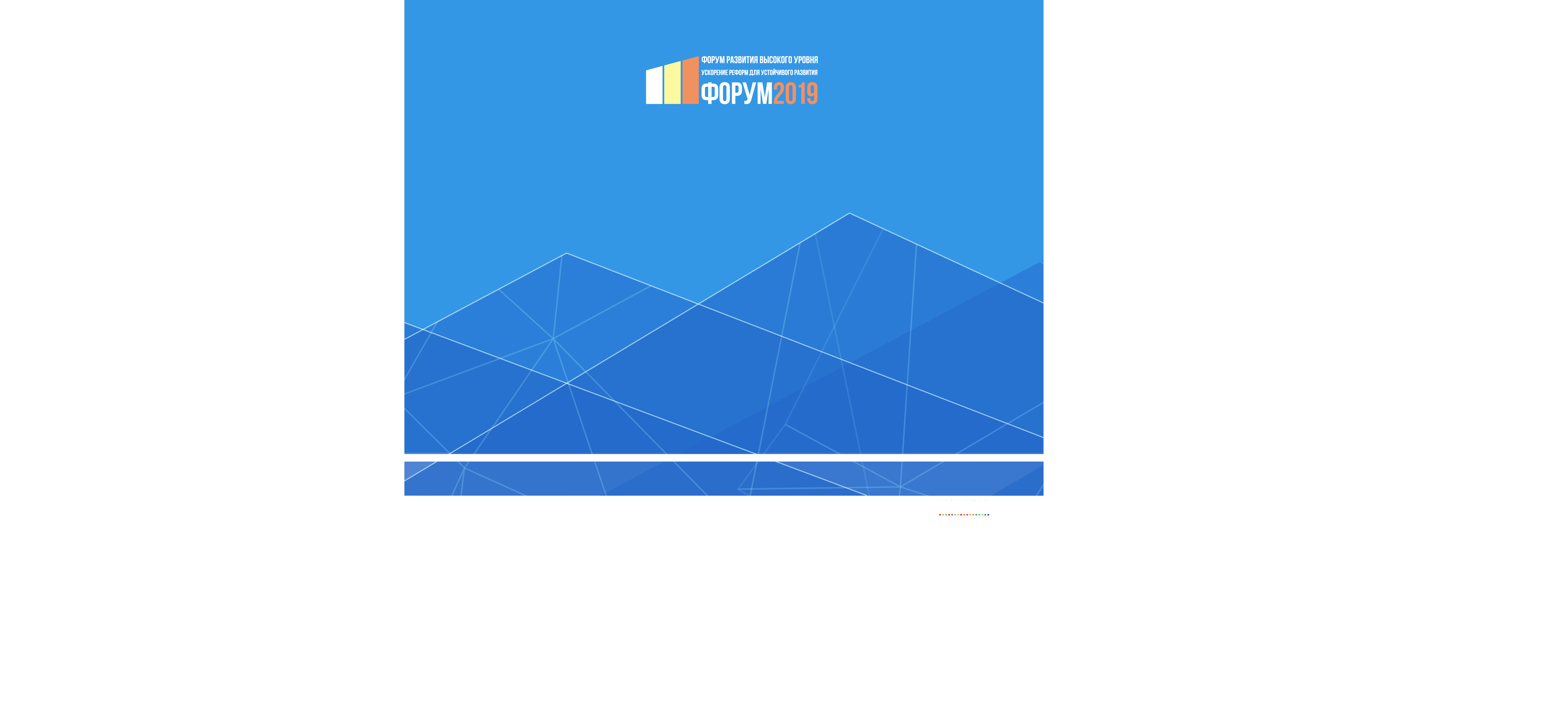 «ЧЕЛОВЕЧЕСКИЙ КАПИТАЛ КАК ОСНОВА УСТОЙЧИВОГО РАЗВИТИЯ»
ОМУРБЕКОВА
Алтынай Сейтбековна
Вице-премьер-министр
Кыргызской Республики
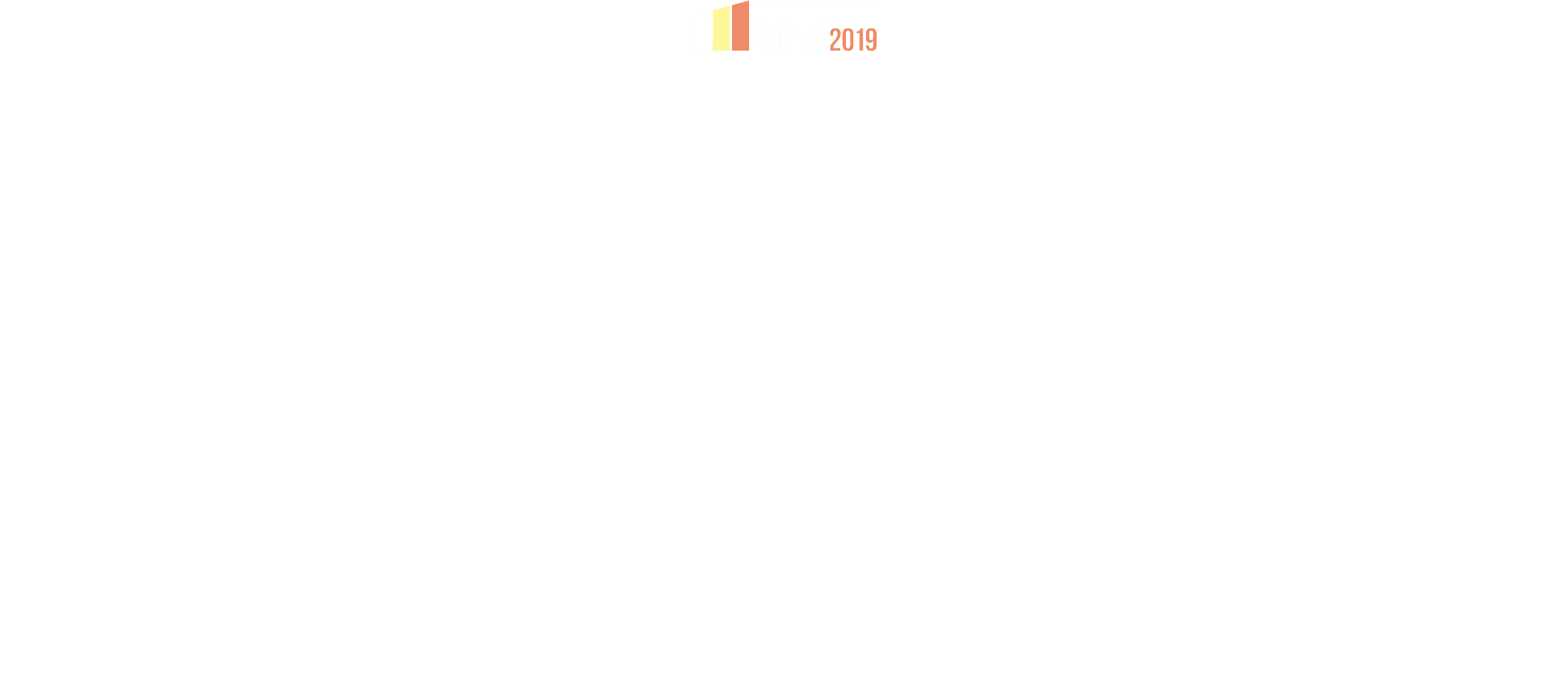 КАРТА МИРА ПО УРОВНЮ ЧЕЛОВЕЧЕСКОГО РАЗВИТИЯ
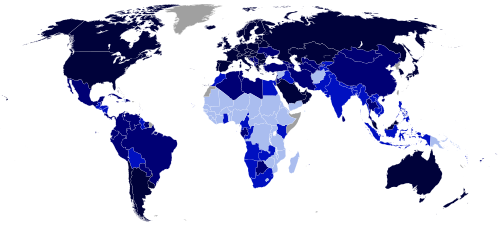 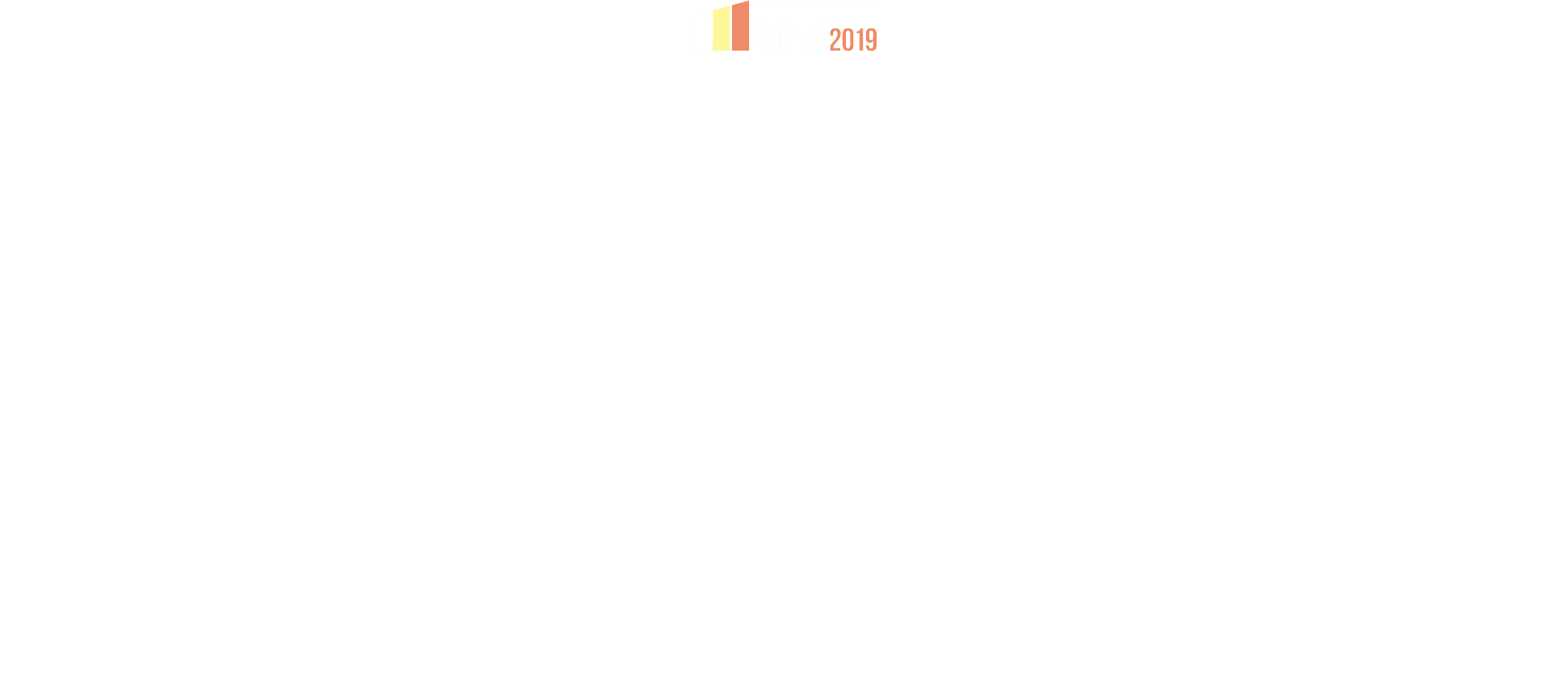 КЫРГЫЗСТАН В ИНДЕКСЕ ЧЕЛОВЕЧЕСКОГО РАЗВИТИЯ
Индекс образования;
Индекс дохода;
Индекс ожидаемой продолжительности жизни.
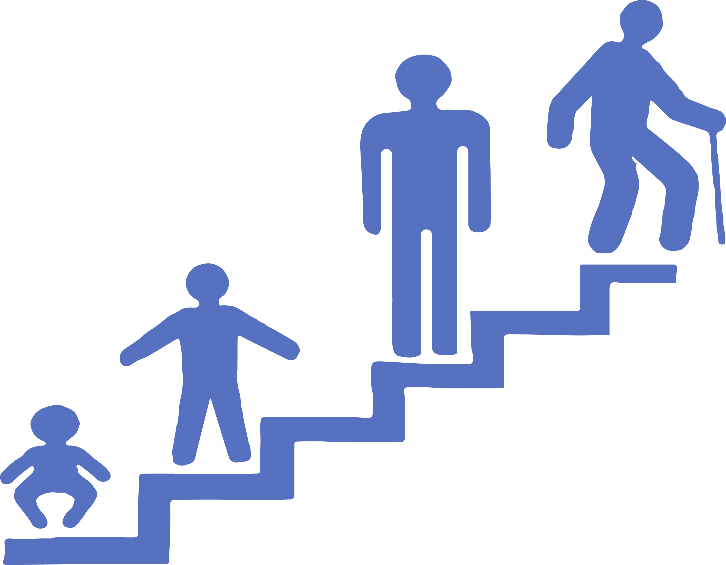 ФАКТОРЫ ВЛИЯНИЯ ГОСУДАРСТВА И БИЗНЕСА НА ИНДЕКС ОБРАЗОВАНИЯ
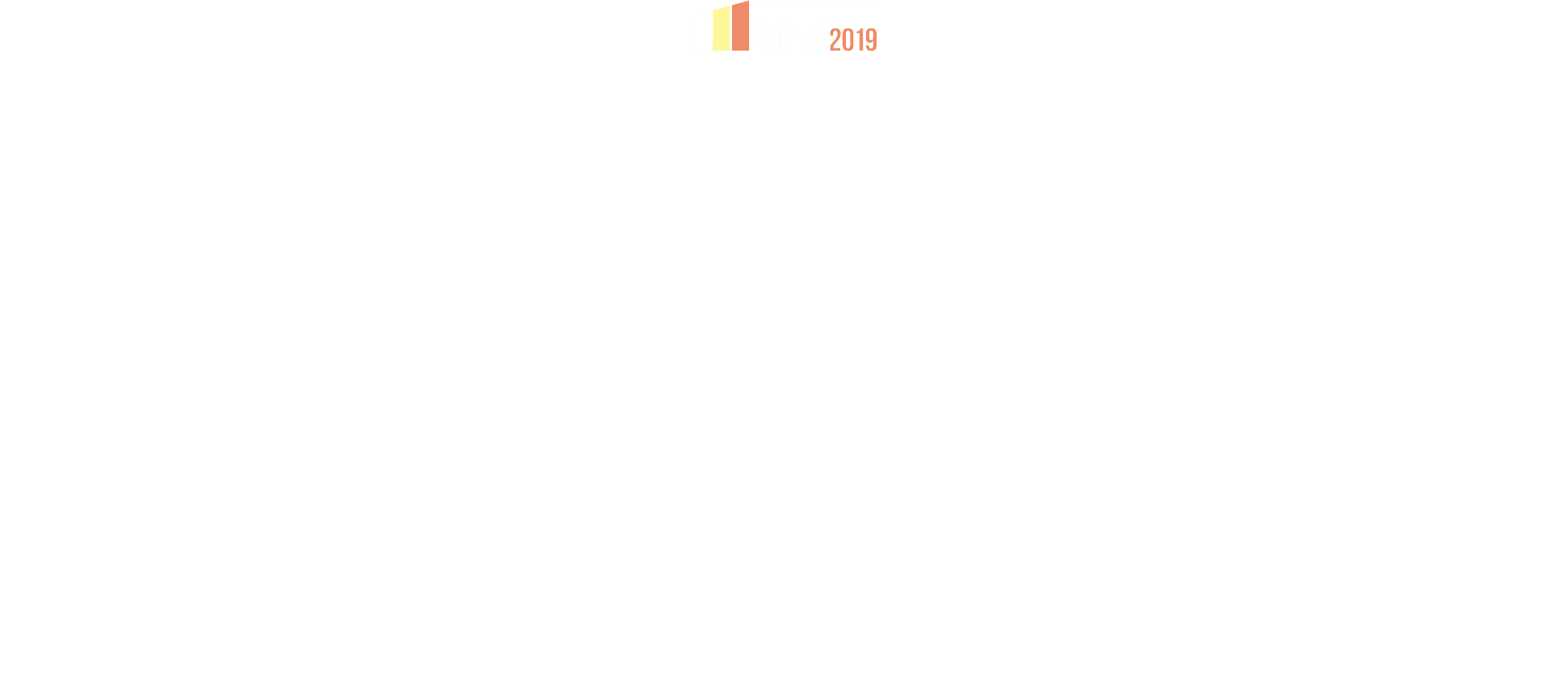 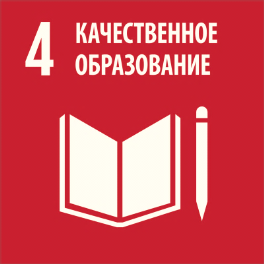 Грамотность населения (старше 15 лет) по данным Переписи
ФАКТОРЫ ВЛИЯНИЯ ГОСУДАРСТВА И БИЗНЕСА НА ИНДЕКС ОБРАЗОВАНИЯ
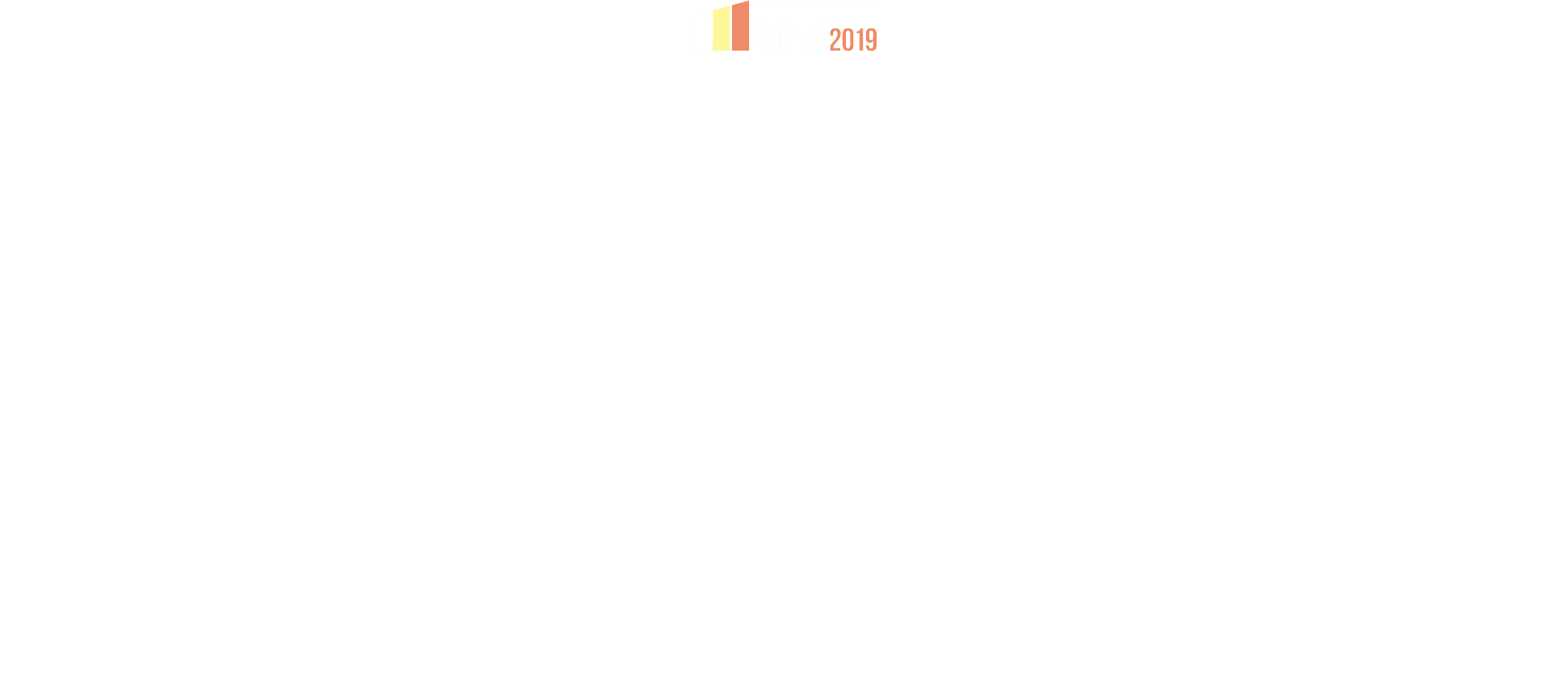 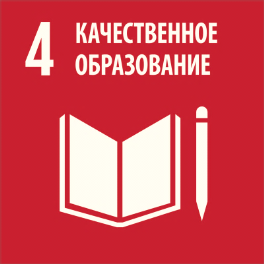 ФАКТОРЫ ВЛИЯНИЯ ГОСУДАРСТВА И БИЗНЕСА НА ИНДЕКС ДОХОДА НАСЕЛЕНИЯ
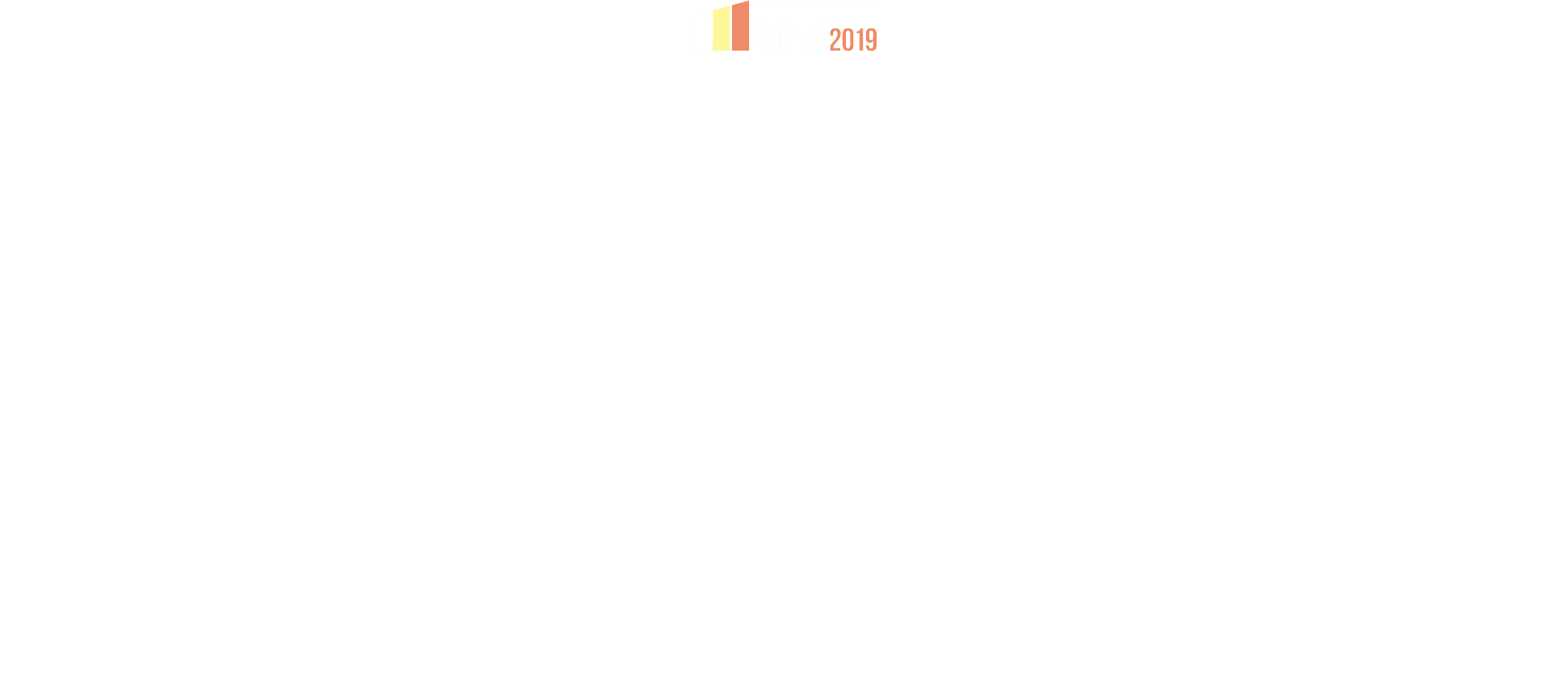 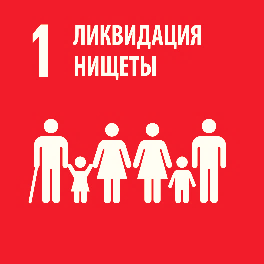 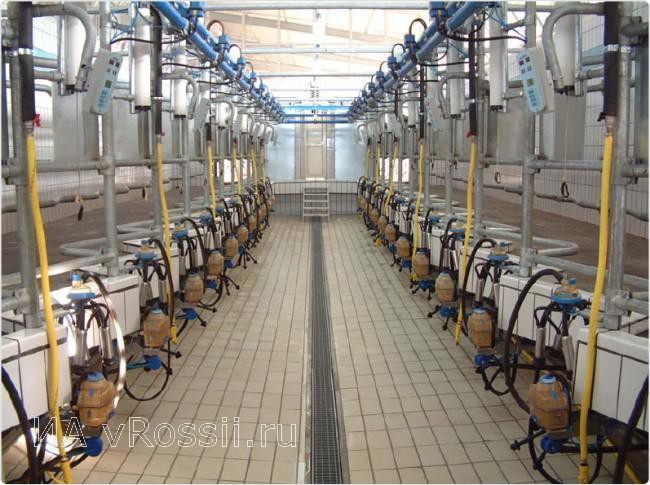 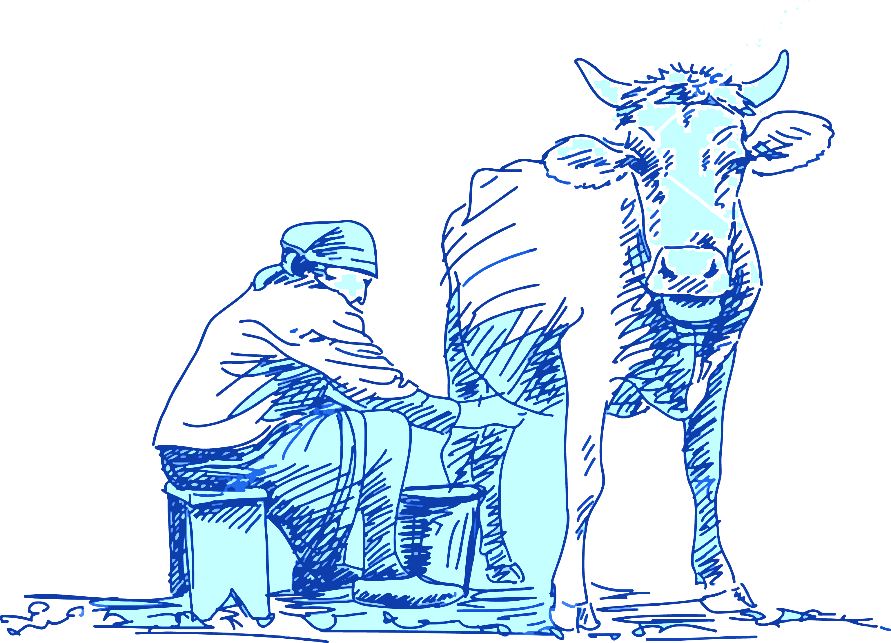 ФАКТОРЫ ВЛИЯНИЯ ГОСУДАРСТВА И БИЗНЕСА НА ИНДЕКС ДОХОДА НАСЕЛЕНИЯ
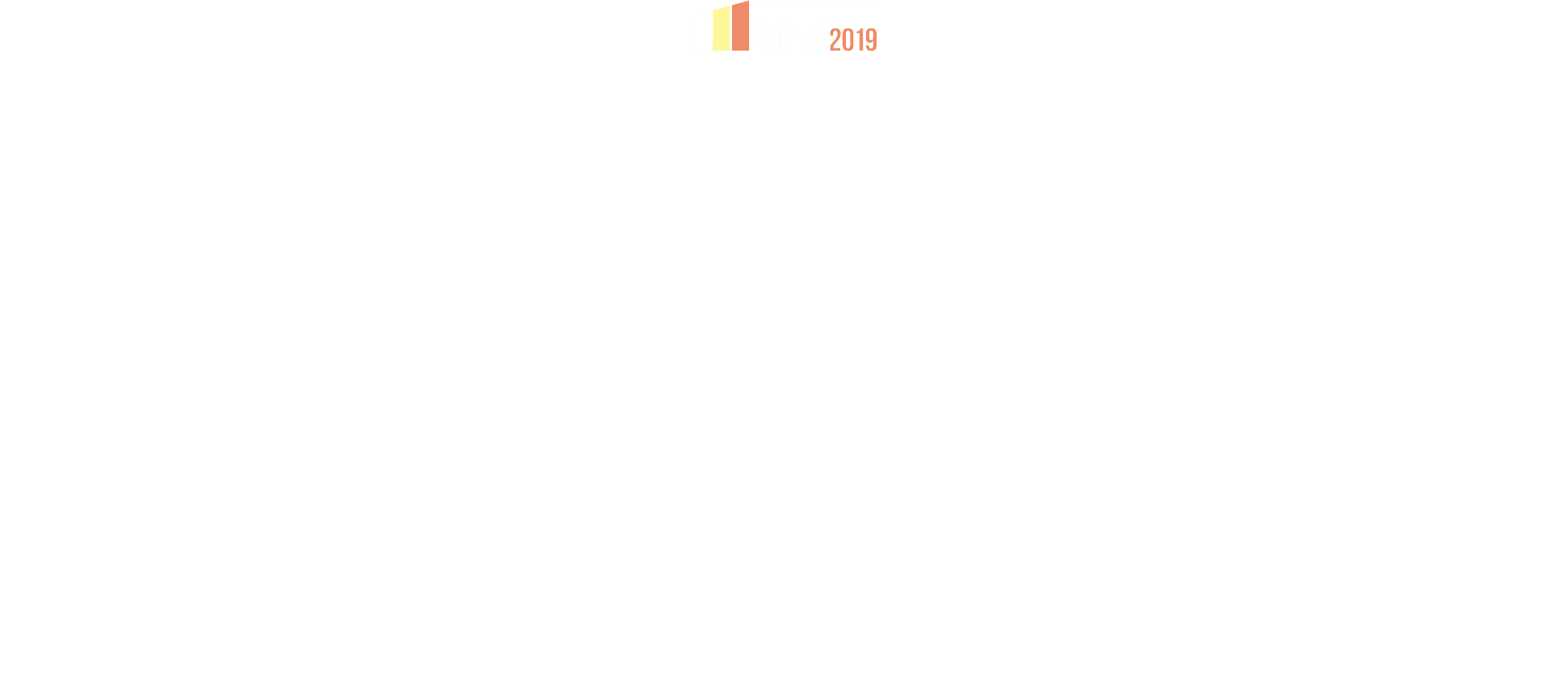 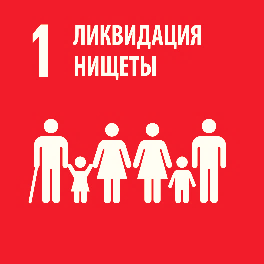 ФАКТОРЫ ВЛИЯНИЯ ГОСУДАРСТВА И БИЗНЕСА НА ИНДЕКС ПРОДОЛЖИТЕЛЬНОСТИ ЖИЗНИ НАСЕЛЕНИЯ
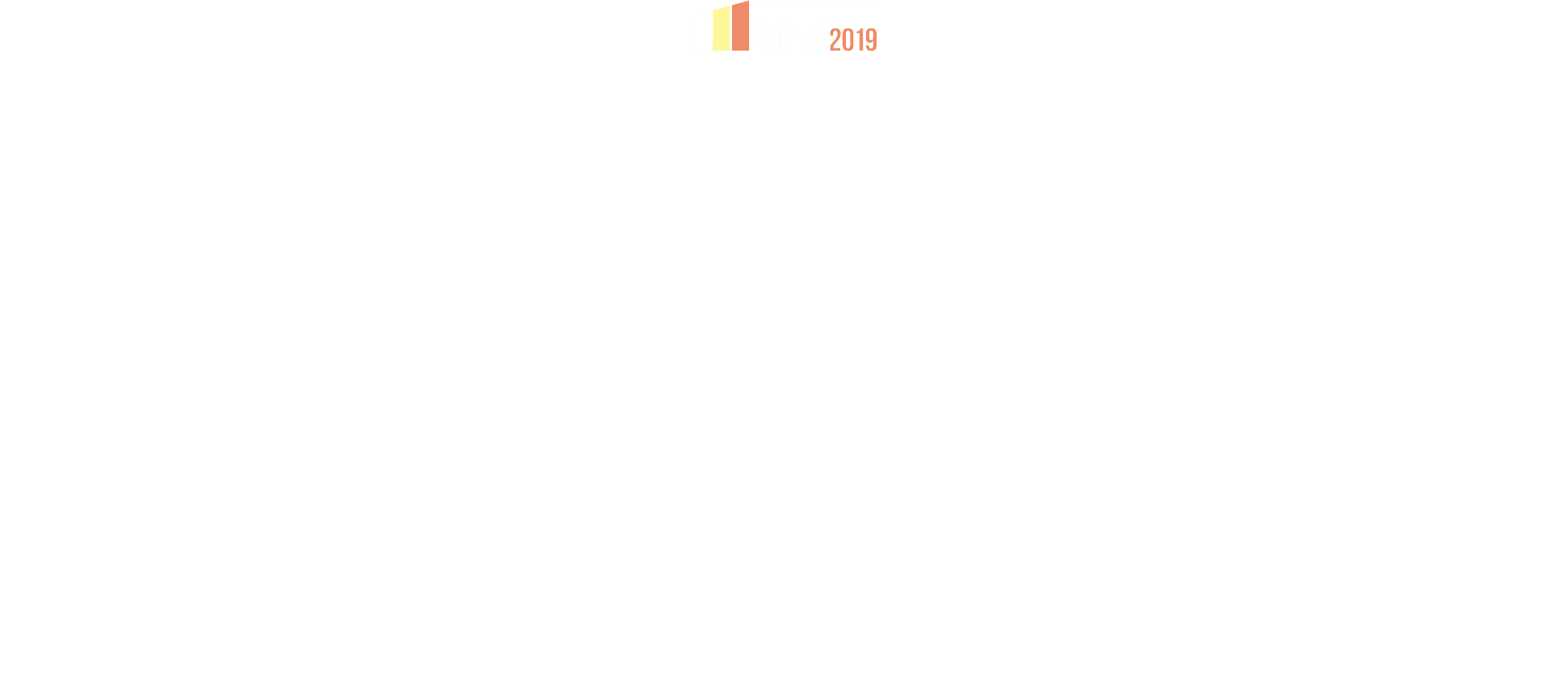 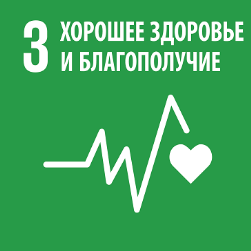 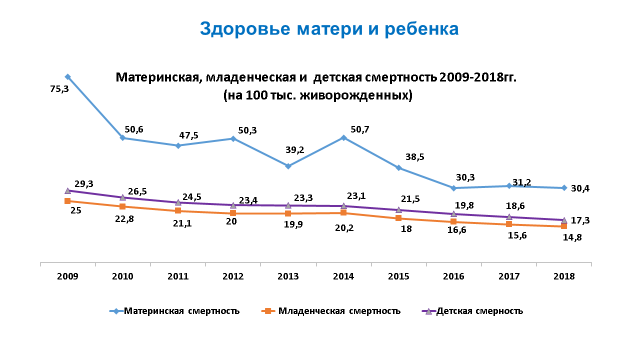 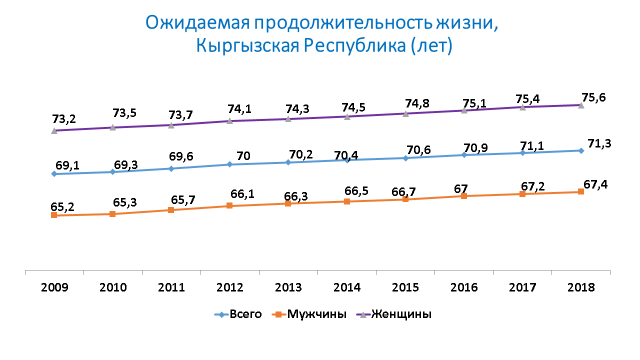 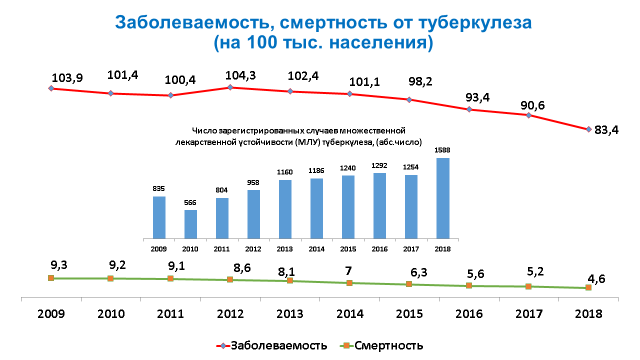 РИСКИ ДЛЯ РЕАЛИЗАЦИИ ЧЕЛОВЕЧЕСКОГО ПОТЕНЦИАЛА И РОСТА ЧЕЛОВЕЧЕСКОГО КАПИТАЛА В КЫРГЫЗСТАНЕ
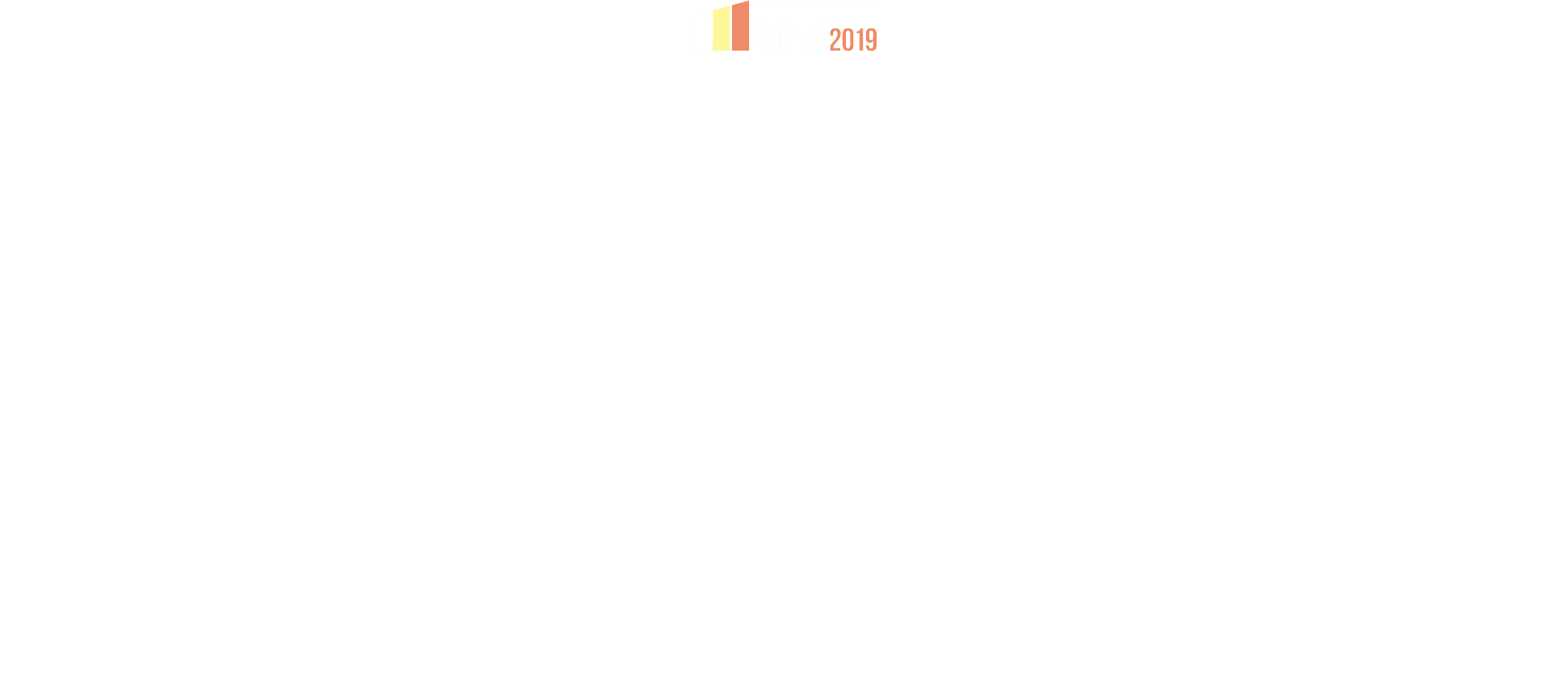 Диспропорции между демографическим ростом и развитием производственной и социальной инфраструктуры;
Высокий уровень трудовой миграции;
Внутренняя маятниковая миграция;
Слабо развитая экономика в регионах;
Отставание темпов создания рабочих мест от демографического роста;
Недостоверность прогноза  потребности в специалистах кадрового состава регионов;
Неадекватное перераспределение доходов между регионами, дотации 83% регионов;
Разрыв в качестве образования, здравоохранения и социальной защиты между регионами, городом и селом;
Отставание темпов обновления активов сферы образования, здравоохранения и социальной защиты и критическое устаревание инфраструктуры;
Давление на ментальность / образ мышления молодежи – гендерные стереотипы, насилие, религиозный фанатизм.
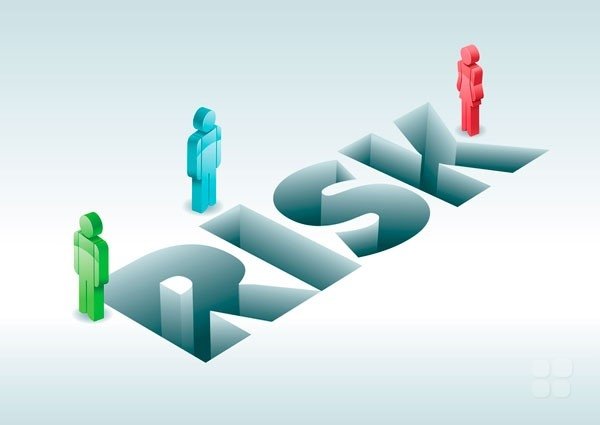 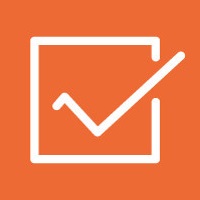 ПРИОРИТЕТЫ ДЛЯ РЕАЛИЗАЦИИ
ЧЕЛОВЕЧЕСКОГО ПОТЕНЦИАЛА
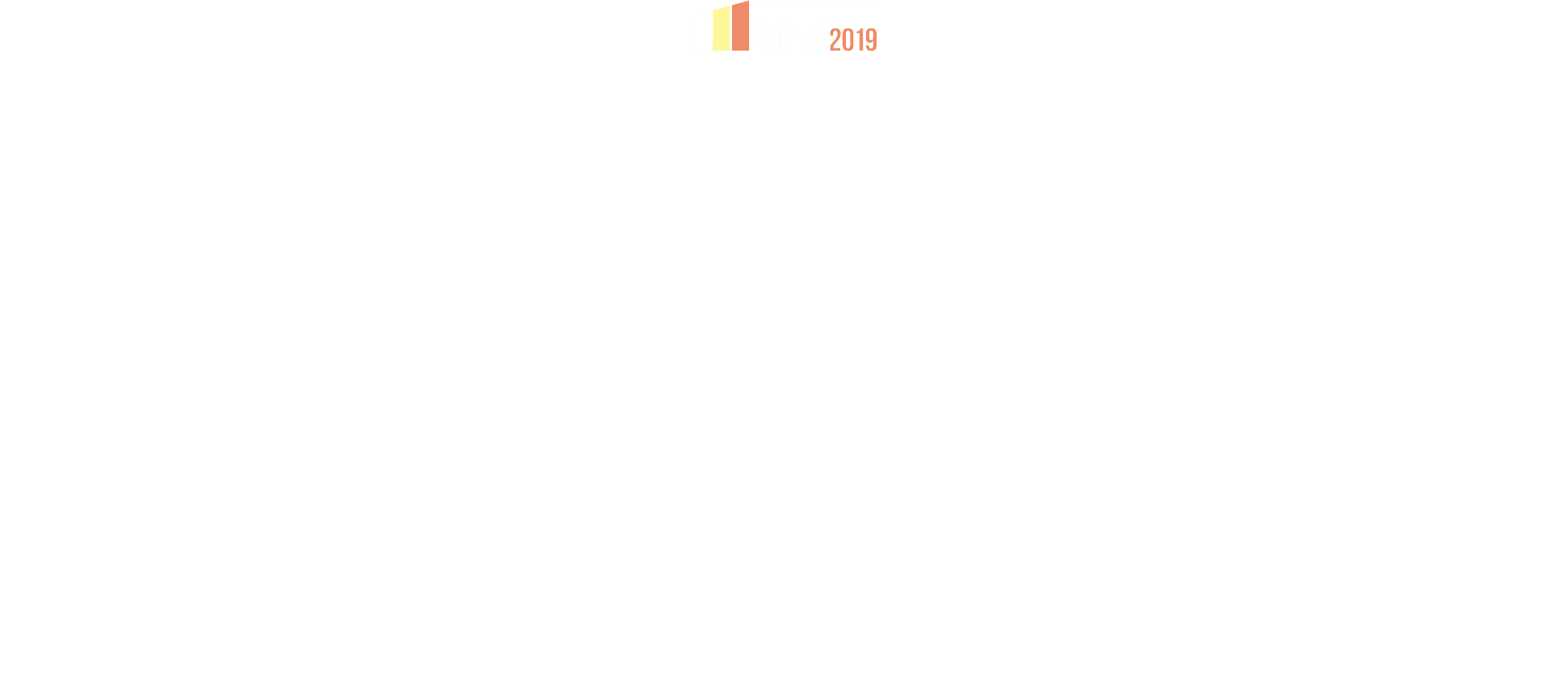 Безопасная среда для людей (вода, еда, экология, безопасные дороги, утилизация мусора и др.)
Развитие общественного здравоохранения (предупреждение болезней) и возможность заниматься спортом
Инвестиции в 
человека
Укрепление систем финансирования социального сектора – нормативный подход
Повышение производительности труда и эргономики при создании новых рабочих мест
Цифровая трансформация систем образования, здравоохранения и социальной защиты
Национальная система квалификаций, профессиональные стандарты, развитие компетенций на всех уровнях образования, раннее развитие детей и инклюзивное образование
Развитие экономики регионов и последовательная целевая подготовка специалистов согласно требованиям рынка труда
Воспитание толерантности, терпимости, многоязычия
Справедливая система социальной защиты населения и Стандарты достойного труда
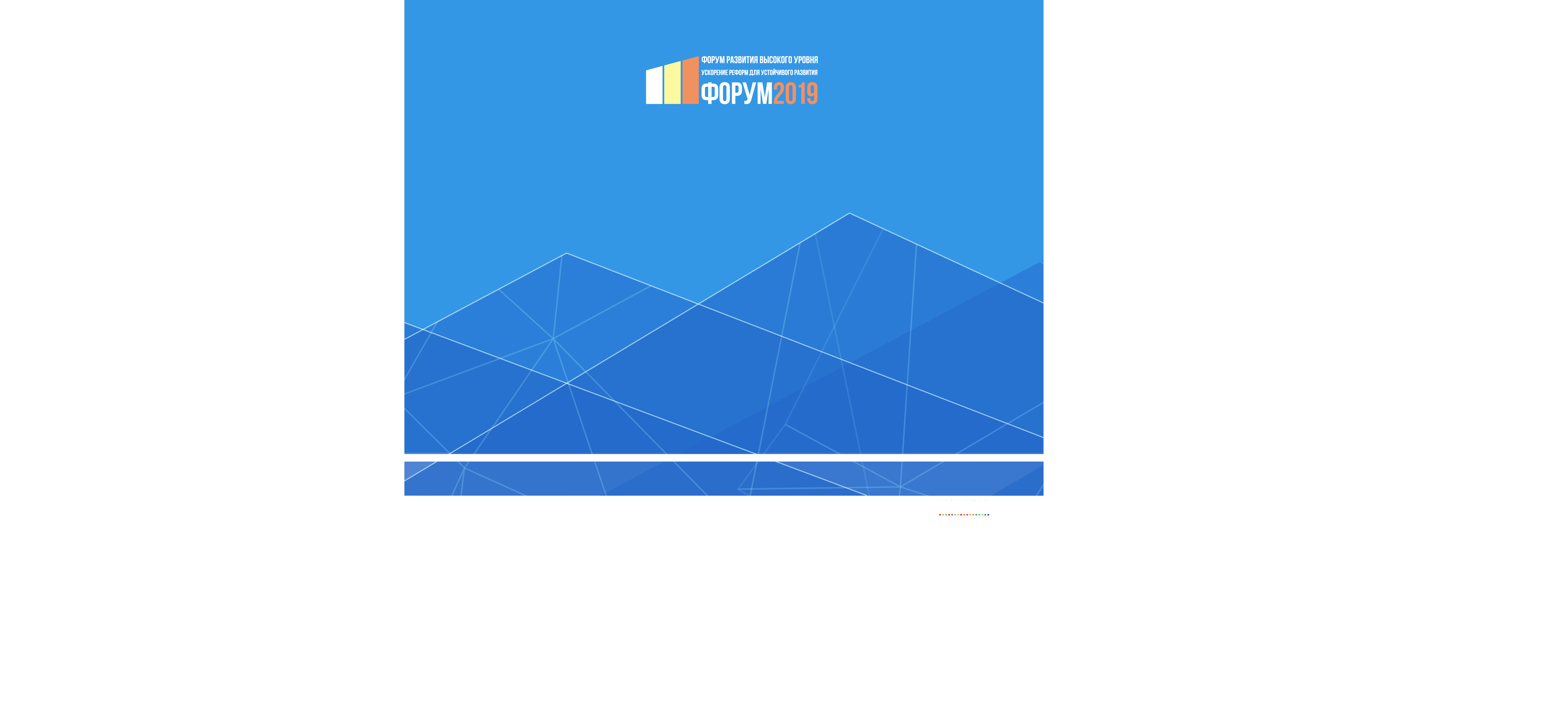 СПАСИБО ЗА ВНИМАНИЕ!
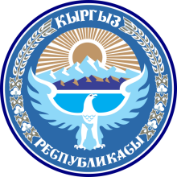